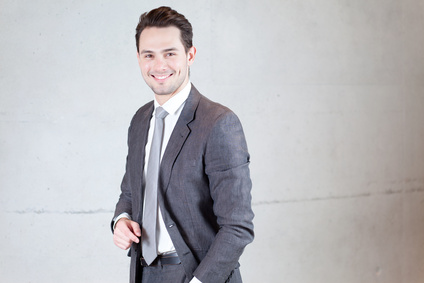 Aldo MASSIMO
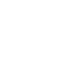 Titolo della posizione
Descrivi in ​​poche righe il tuo background professionale, le tue competenze chiave per la posizione ei tuoi obiettivi di carriera. Questa è in realtà un'introduzione alla tua lettera di presentazione.
mail@mail.com
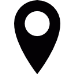 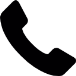 15 Lorem Ipsum Dol Roma 0000
111 222 333
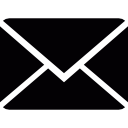 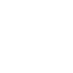 PASSATEMPO
CONOSCENZE
Lorem ipsum dolor sit amet, consectetur adipiscing elit. Aliquam metus velit, iaculis eget leo a, porttitor tincidunt elit.
Informatica
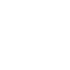 PERSONALITA
Lingua
Curioso
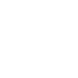 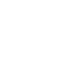 Progredire
Dinamico